Music & Lyrics
“I was tempted to eat the rotten flesh of my comrade.”
EX-CHILD SOLDIER
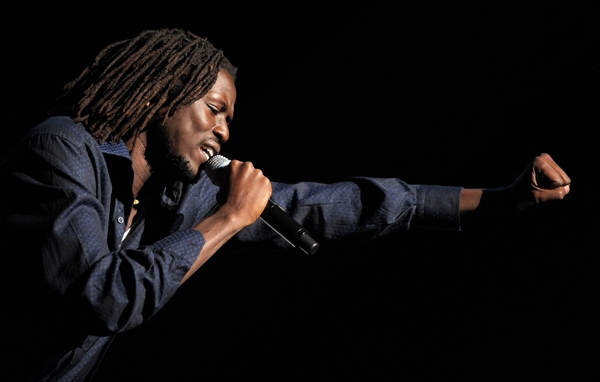 RAPS ABOUT
HELLISH LIFE
By Jill Dougherty
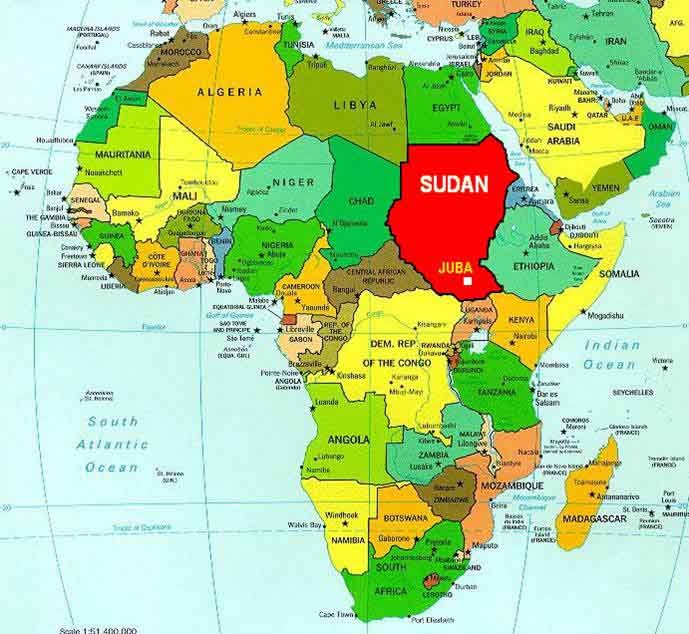 Emmanuel Jal
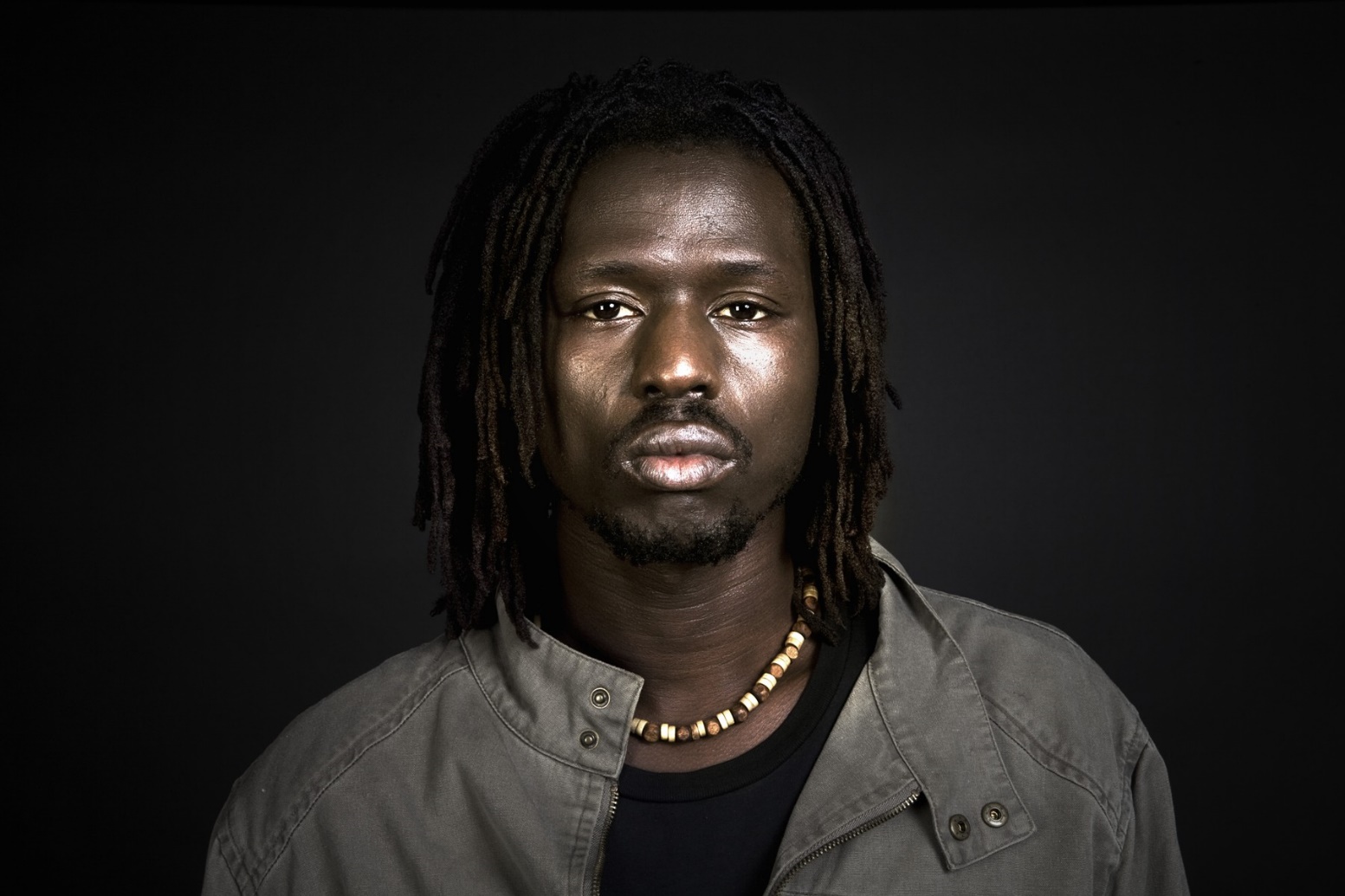 https://www.youtube.com/watch?v=nF_dHdNOgSA
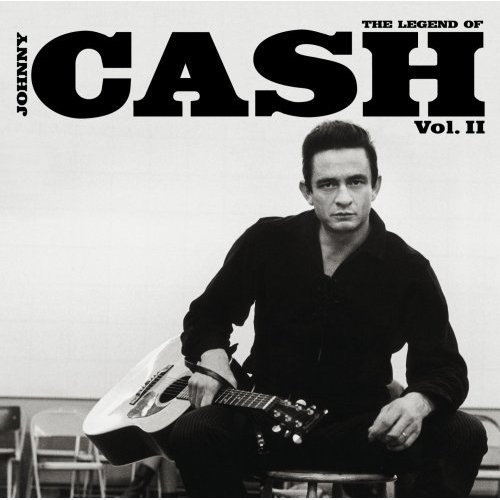 Folsom Prison Blues
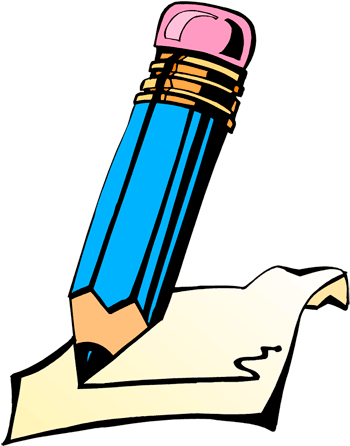 Write
(individual- on back of your lyrics sheet)
What do you think is the theme or message of this song?
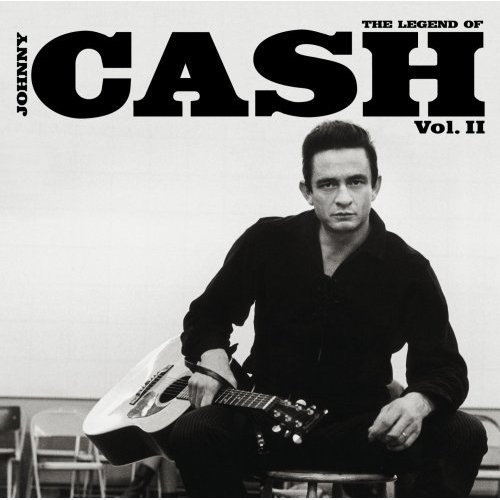 Folsom Prison Blues
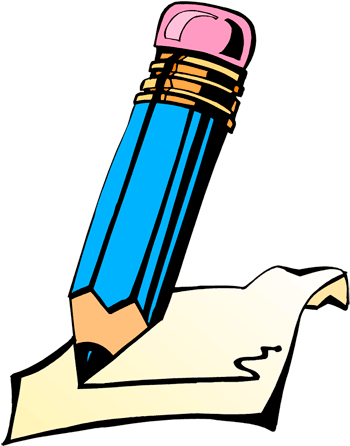 Write
(individual- on back of your lyrics sheet)
Pick and write down 5 lines that make reference to crime